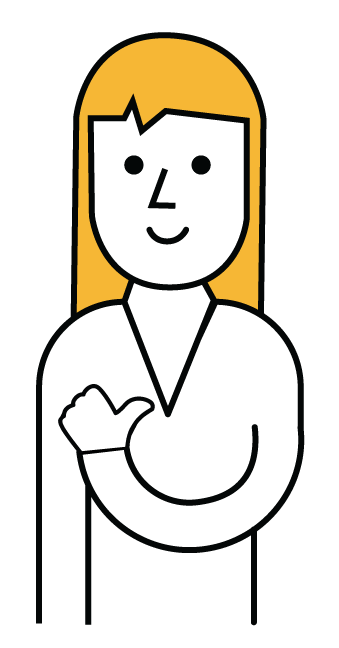 Studenten nóg beter begeleiden
met een datagedreven aanpak!
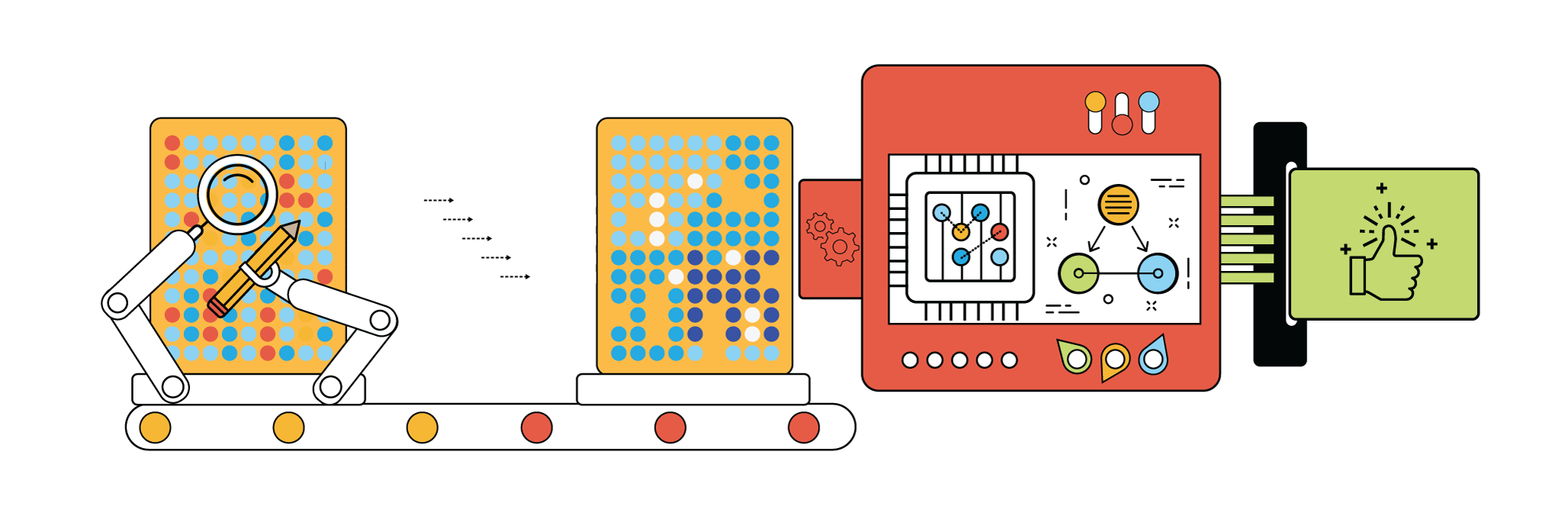 5 mbo-instellingen onderzoeken samen met DUO hoe data kan worden ingezet om de studieloopbaan van studenten te verbeteren en wat de toegevoegde waarde is om dit met een datagedreven aanpak te doen.
Projectorganisatie:
5 mbo-instellingen:
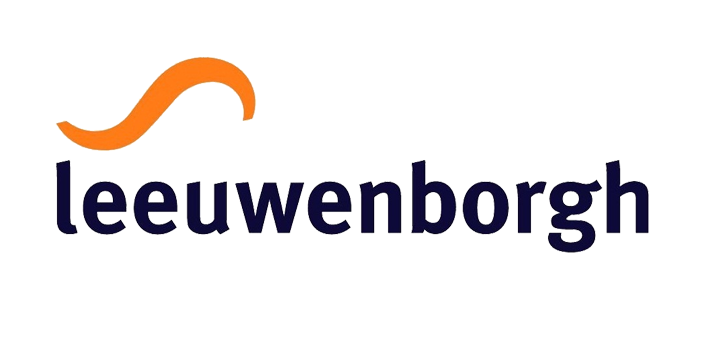 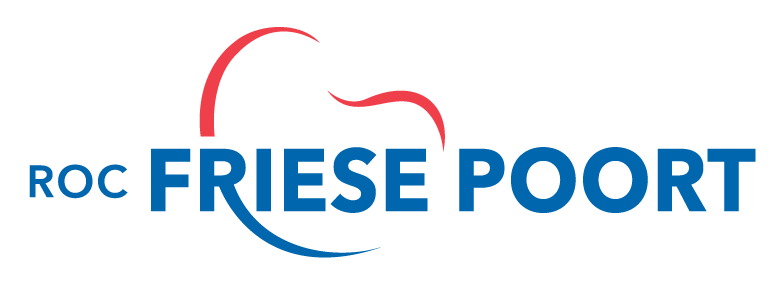 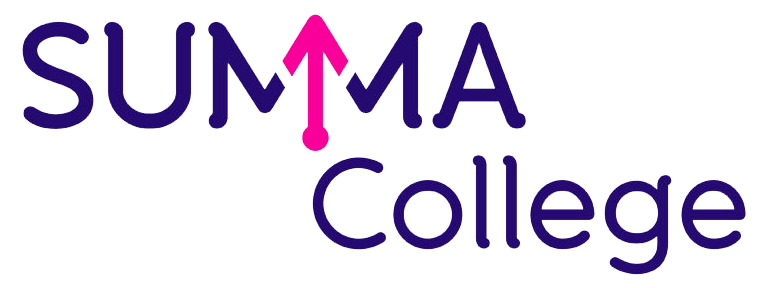 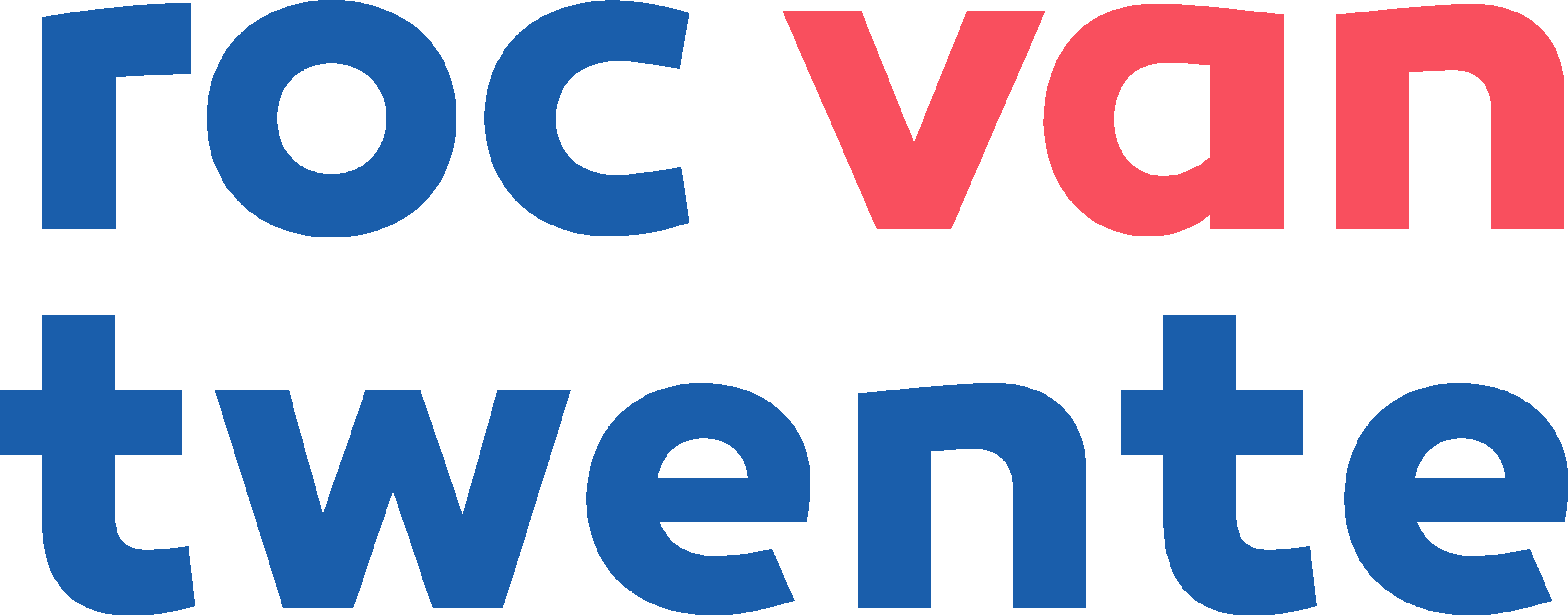 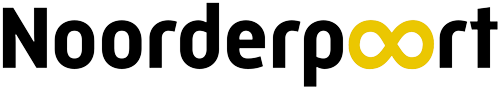 DUO:
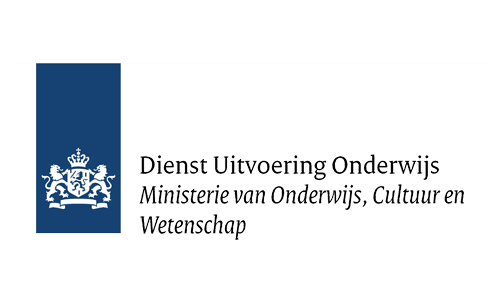 Projectorganisatie:
Projectorganisatie:
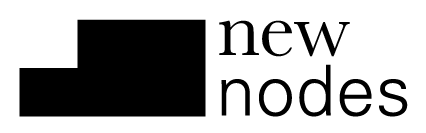 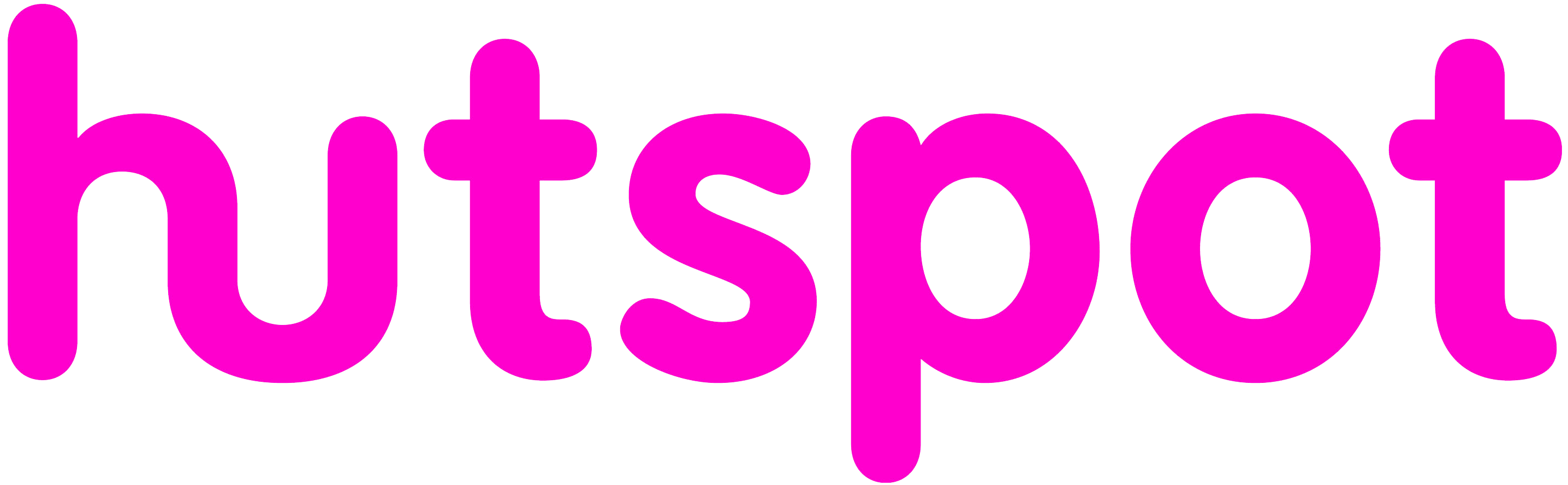 Agenda
1
Inzichten
2
Werkwijze
3
Pilot Noorderpoort
4
Pilot ROC Friese Poort
5
Vervolg
3 resultaten
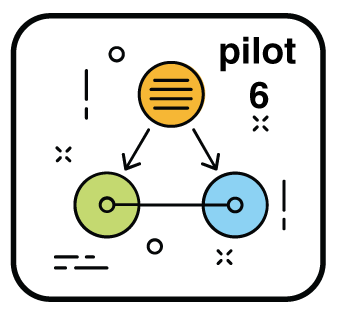 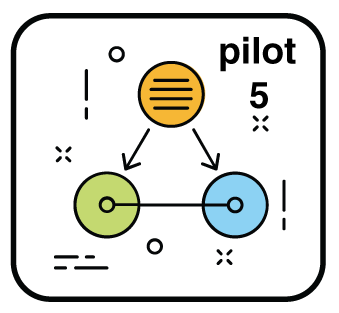 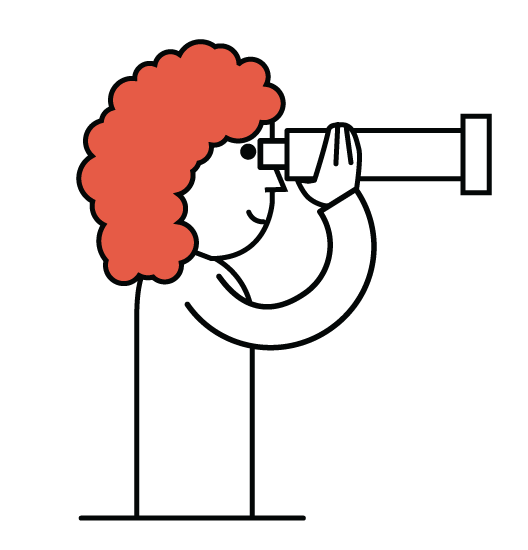 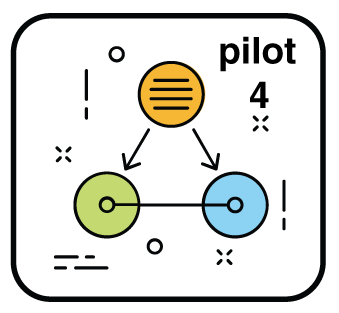 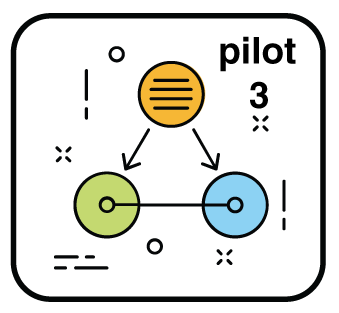 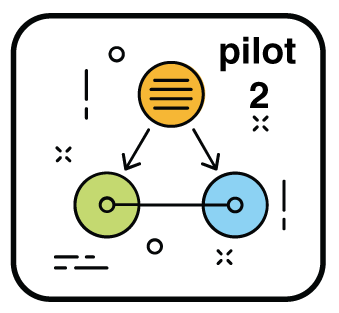 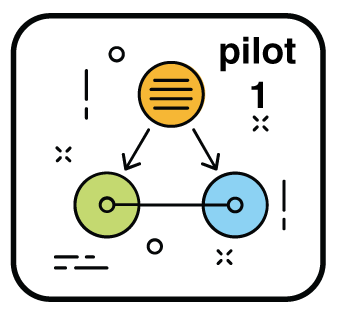 Slimme werkwijze
Blik in de toekomst
6 pilots
..met praktisch materiaal
..waarbinnen onderzoek is uitgevoerd
..van datagedreven aanpak in het MBO!
waar het hele veld gebruik van kan maken!
levert inhoudelijke resultaten op!
Belangrijkste inzichten
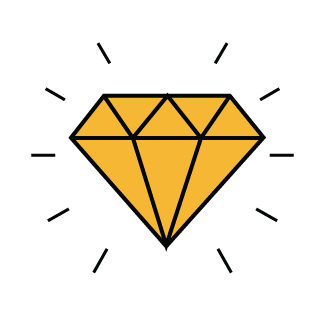 Datagedreven onderzoek voegt waarde toe
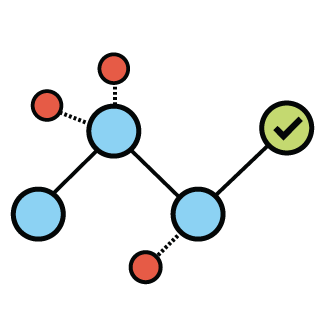 Analyses leggen verbanden bloot die kunnen helpen bij ondersteunen van leerloopbaan
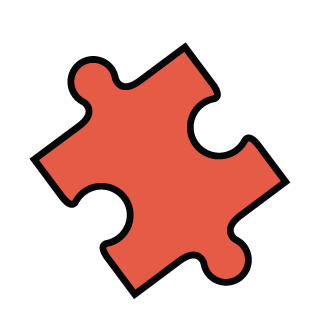 Kennisniveau binnen scholen (nog) onvoldoende om zelf analyses uit te voeren en ruwe resultaten
te interpreteren
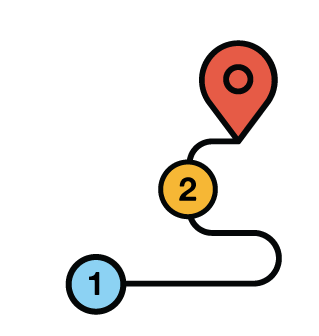 Eerste stap is gezet!
Werkwijze
Voorbereiding
Monitoren
Monitoren
Uitvoering
Interventie
Interventie
Resultaten
Voorbereiding
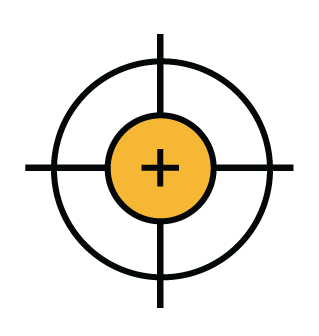 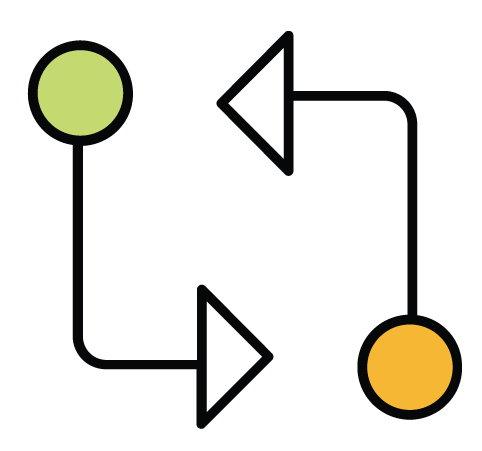 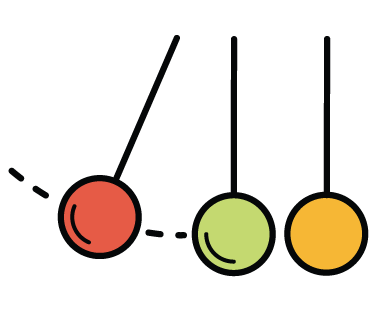 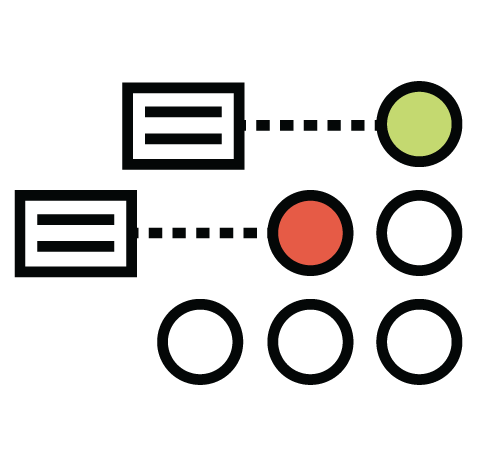 1
De juiste vraag stellen
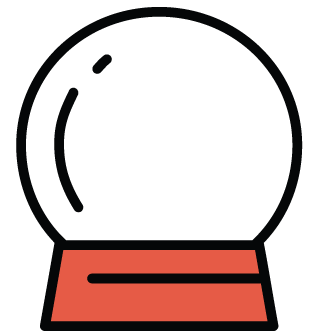 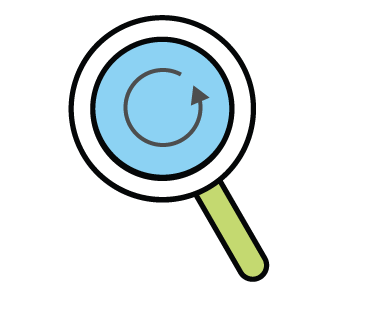 vergelijken
voorspellen
definiëren
verklaren
evalueren
beschrijven
MBO
PO
VO
HBO
Waarover gaat de vraag
Voorbeeldvraag: Welke kenmerken van de student, het onderwijs en de regio hebben een relatie met de uitval van mbo-studenten in het eerste jaar van hun hbo-opleiding?
Arbeidsmarkt
Voorbereiding
2
Wie betrek je bij het project
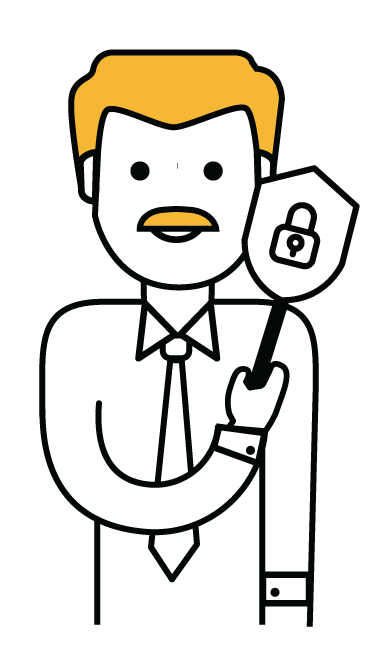 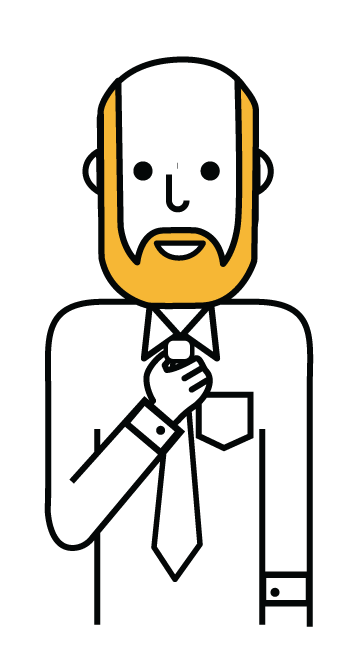 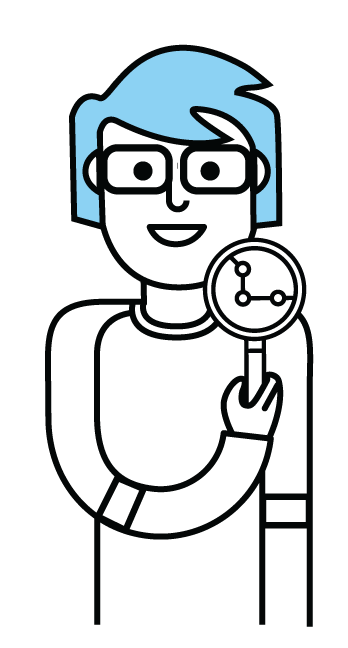 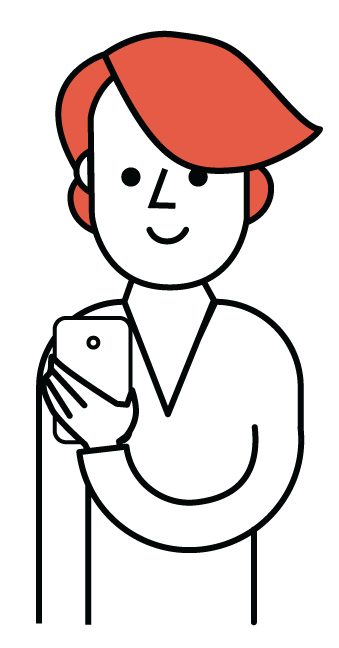 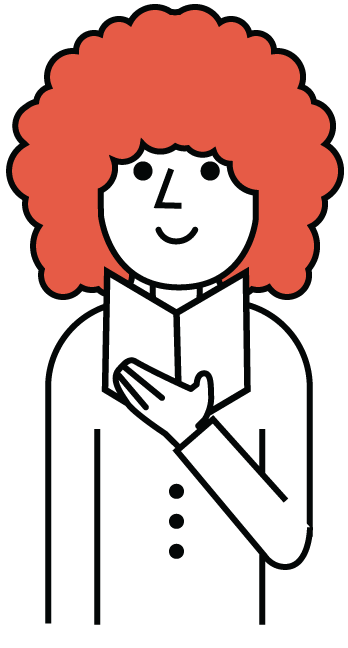 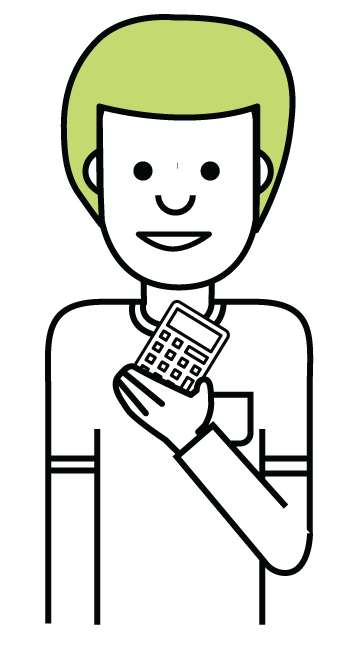 Functionaris gegevensbescherming
Communicatie
medewerker
Onderwijs
expert
Informatiemanager
Bestuurder
Data scientist
Voorbereiding
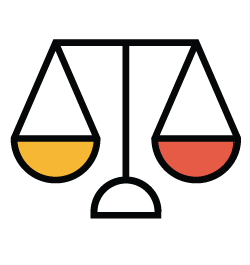 Werken met data vereist zorgvuldige afwegingen ten aanzien van ethiek en privacy
3
Privacy
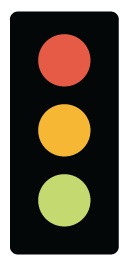 In de pilot setting sluiten we zo veel mogelijk aan bij wat we weten over wat wel en niet mag
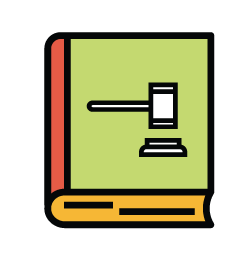 Toepassing van de wetgeving op cases in de praktijk is nog niet zo zwart/wit
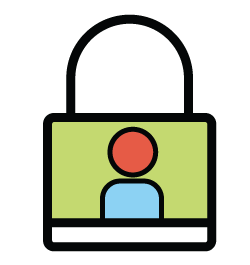 Binnen de pilots wordt de privacy van de student beschermd door o.a. rekening te houden met groepsgrootte, pseudonimisering, beveiligde omgeving van DUO
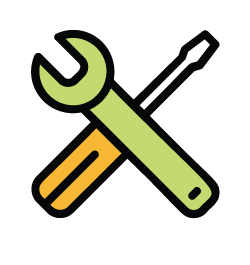 We nemen het onderwerp serieus en werken een handreiking uit die gebruikt kan worden voor datagedreven onderzoek in de toekomst
Voorbereiding
Data beschikbaar maken
Beschikbare data is de basis voor de analyse die antwoord gaat geven op de onderzoeksvraag:
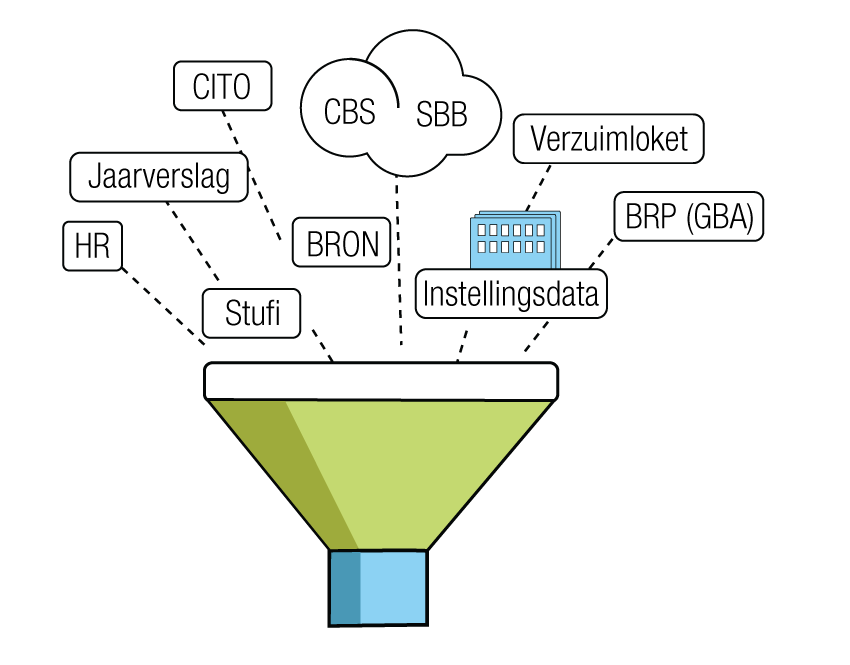 4
Data verzamelen
beschikbaar krijgen van informatie binnen de instellingen
op zoek naar externe relevante bronnen
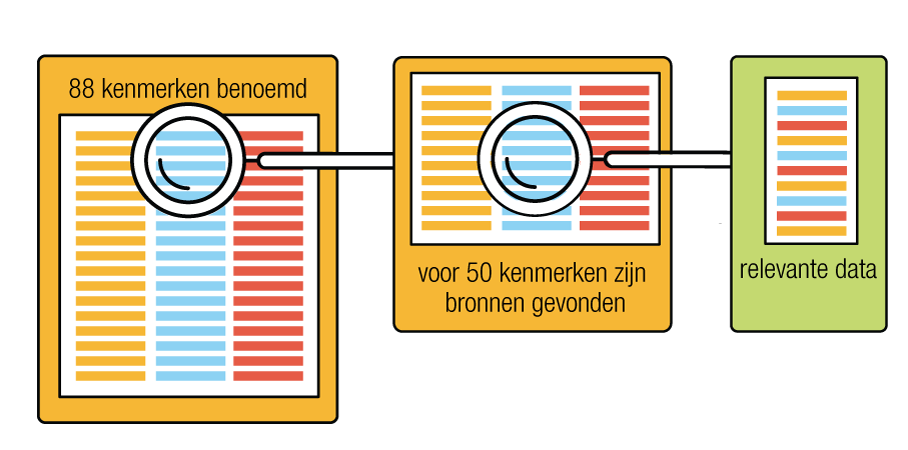 Uitvoering
5
Data analyses
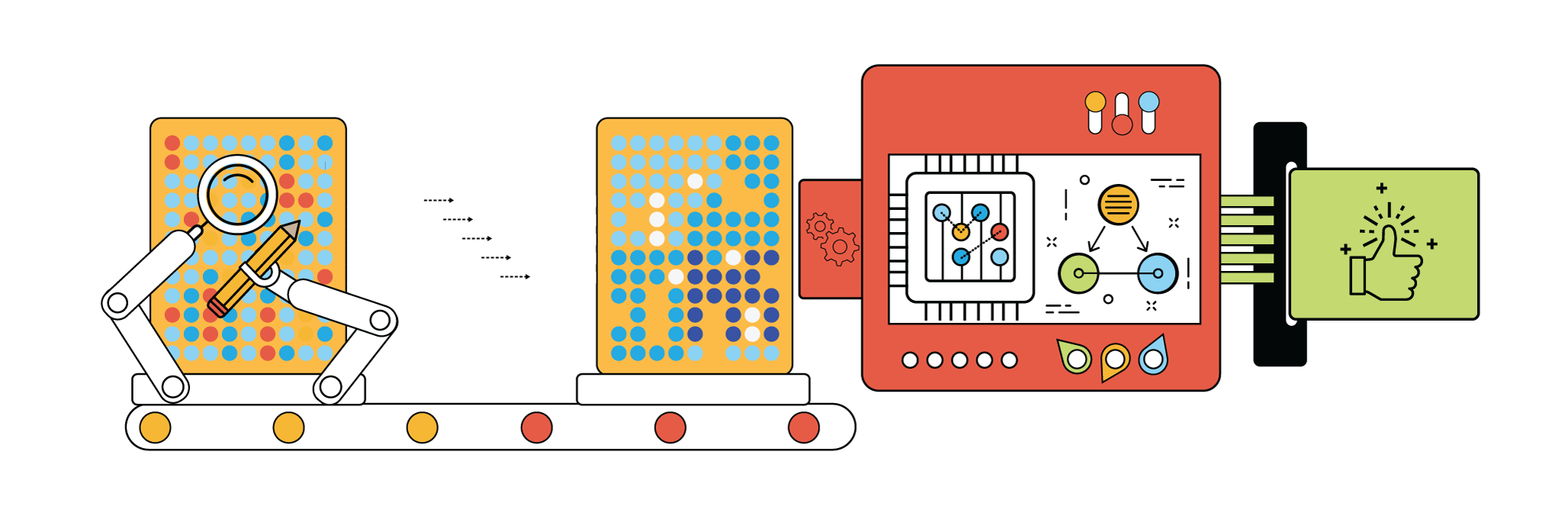 Een “lerend” model
Data prepareren
Een model moet worden getraind en getest. Afhankelijk van de parameters die je meegeeft functioneert een model beter of slechter. Daarbij zoek je altijd naar een model dat niet alleen op de huidige dataset goede resultaten behaalt maar ook op nieuwe data.
Om data te kunnen gebruiken binnen een algoritme
moet deze geschikt zijn of geschikt gemaakt worden.
Resultaten
6
Variatie in resultaten
Afhankelijk van het soort onderzoek kunnen de resultaten 
ook uiteenlopen.
Bijvoorbeeld:
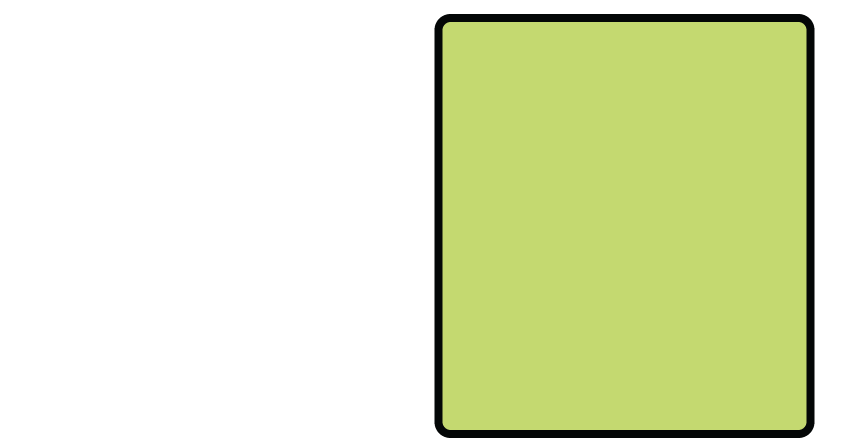 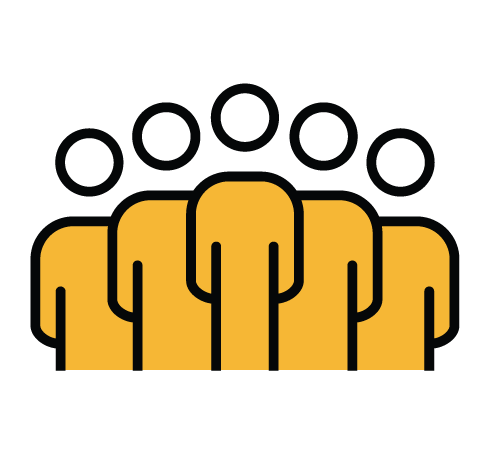 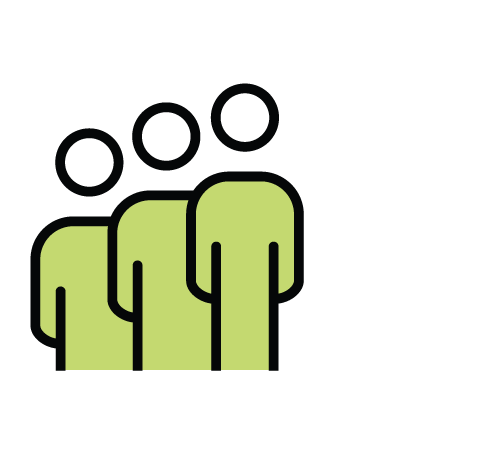 Studenten
Een indeling in onderscheidbare groepen tbv beleidsvorming
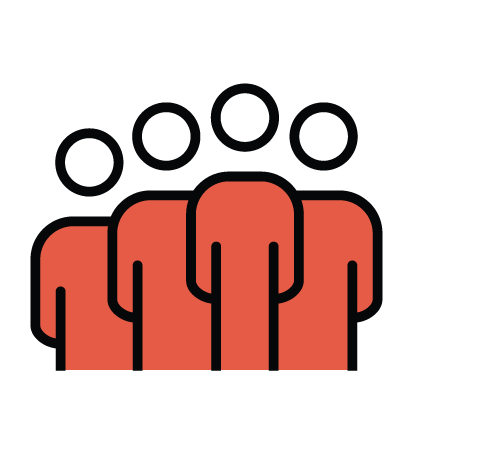 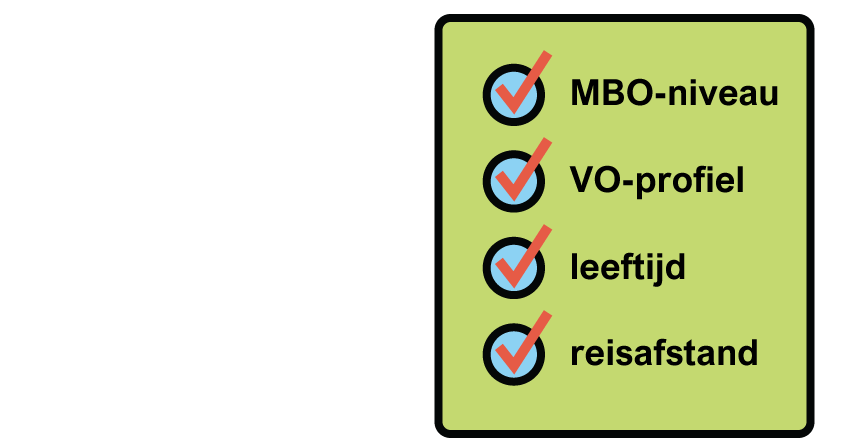 Uitval 1e jaar
Een overzicht met kenmerken die een verband hebben met uitval in het eerste jaar
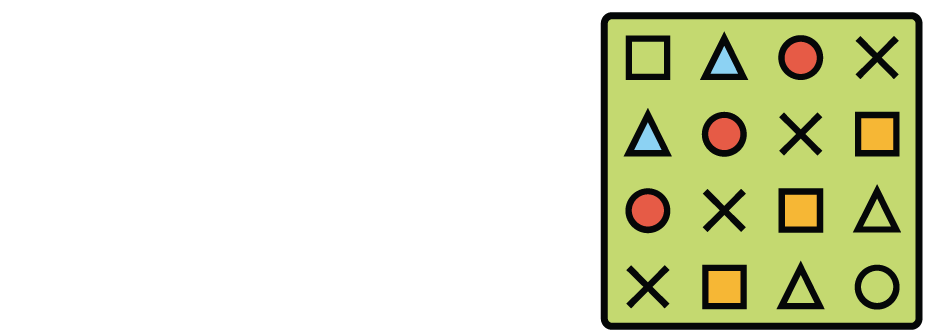 Een overzicht van alle historische patronen op basis van reeds afgestudeerde 
studenten
Afgestud. studenten
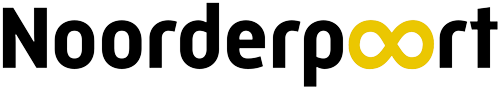 Welke kenmerken uit de vooropleiding van de student houden verband met studievertraging?
Succes van studenten staat voorop bij Noorderpoort. Als duidelijk is welke kenmerken kunnen leiden tot studievertraging dan kunnen we studenten nog beter begeleiden om die vertraging tegen te gaan. Elke vertraging, switch en ‘onrust’ in het opleidingstraject is ten nadele van het succes en geeft een verhoogde kans op uitval.
“We beginnen klein”
Experimenteren, meedoen en klein beginnen: leren van elkaars ervaringen
Mooie kans om met DUO te verdiepen wat mogelijk is op het gebied van data science
We verwachten niet meteen het verschil te maken, maar zetten eerste stappen in datagedreven werken
Belangrijkste lessons learned:
Redeneren vanuit de praktijk voegt waarde toe: bijv. nominale studieduur t.o.v. geprogrammeerde studieduur
Houd de onderzoeksvraag en definities scherp of stel bedachtzaam bij
Uitkomsten leveren soms juist vervolgvragen op i.p.v. antwoorden
Resultaten
Kenmerken die een significatie relatie hebben met een vertraagde studieduur van de student
Afwezigheid en de studieduur
binnen de geprogammeerde studieduur
langer dan de geprogammeerde studieduur
geen afwezigheid
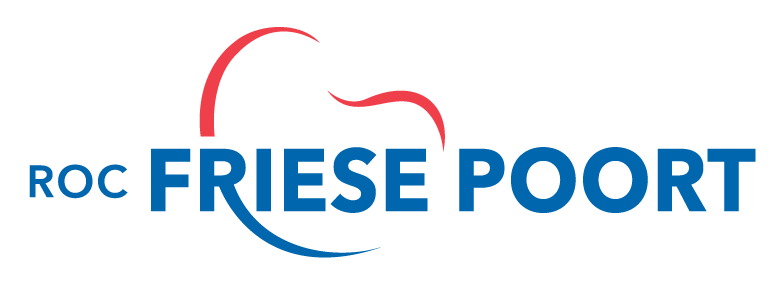 Hoe ziet onze instroompopulatie eruit en wat maakt dat studenten in het eerste jaar switchen of uitvallen?
Om wendbaar, herkenbaar en zichtbaar te kunnen zijn, hebben we goede data nodig om de juiste keuzes te maken. We doen nu veel op ervaring en gevoel, maar kunnen aannames niet altijd toetsen of onderbouwen.

Data van onze toeleverende VO-scholen en de instroomdata kan gebruikt worden om de startende student in het eerste jaar een grotere kans op succes te bieden en beter te faciliteren.
“Meerdere disciplines in de wagen”
Onderzoeksvraag gebaseerd op een concrete vraag uit het onderwijs
De juiste persoon aan het stuur en diverse disciplines in de wagen
Belangrijkste lessons learned:
Houd het concreet en pakbaar
Niet alle benodigde data al in goede kwaliteit beschikbaar
Inzicht in welke data op welke manier vastgelegd zou moeten worden om onderzoek in de toekomst mogelijk te maken
Clusters
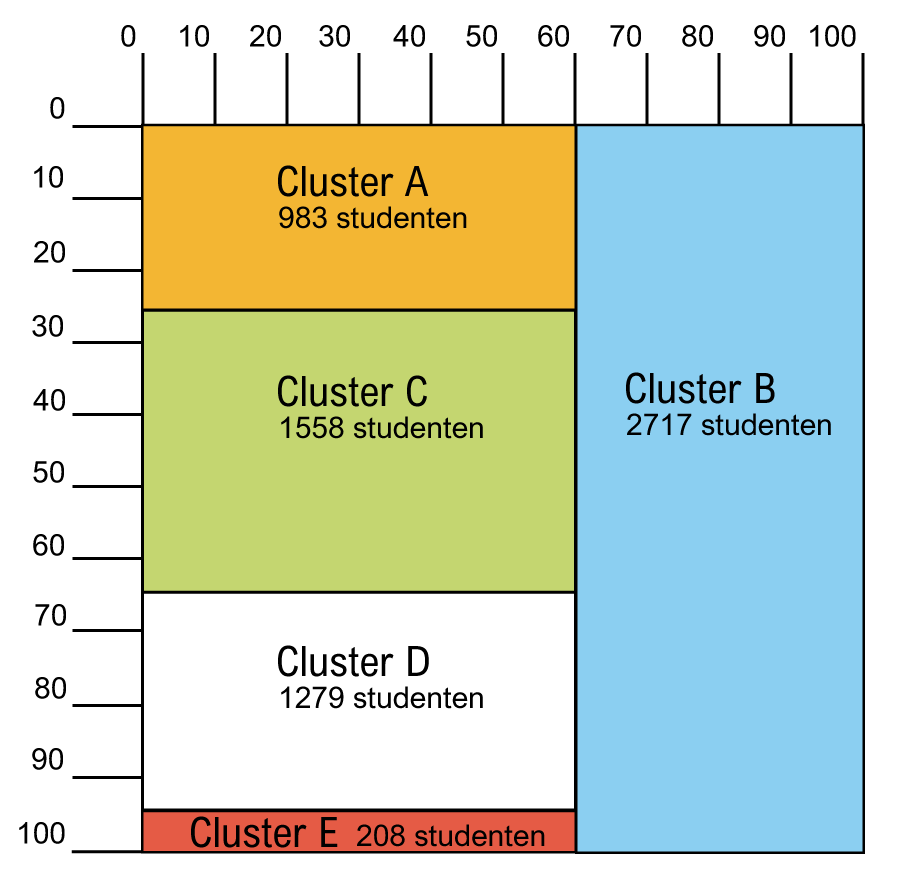 Cluster A
Cluster B
Resultaten
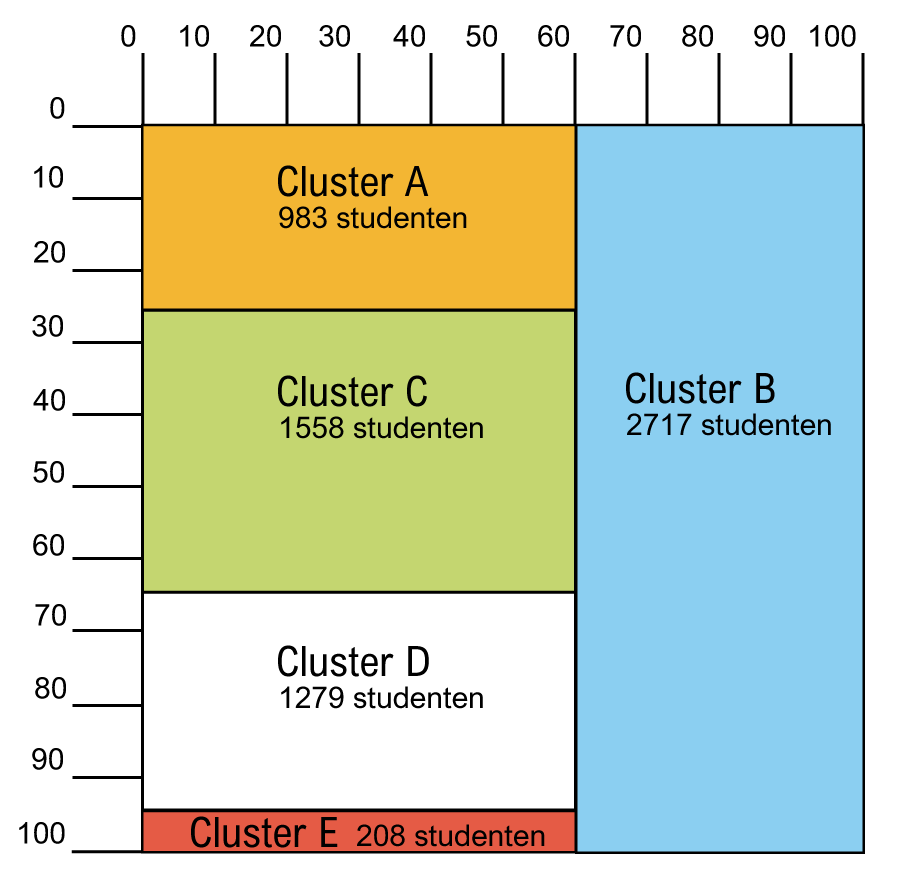 Cluster A
Cluster B
Vervolg
1
De resultaten worden mooi en begrijpelijk gepresenteerd
2
De inzichten die we hebben opgedaan worden gedeeld
3
Er komt een handreiking over privacy
4
Een ieder kan zijn voordeel doen met de generieke werkwijze
5
De deelnemende instellingen en DUO verkennen een vervolg
Contact
Jorrit - jarntzen@rocfriesepoort.nl
Elsa – elsa@hutspot.nl
Edwin - tm.vanderweit@noorderpoort.nl
Jaap-Jan - jaap-jan.bakker@duo.nl